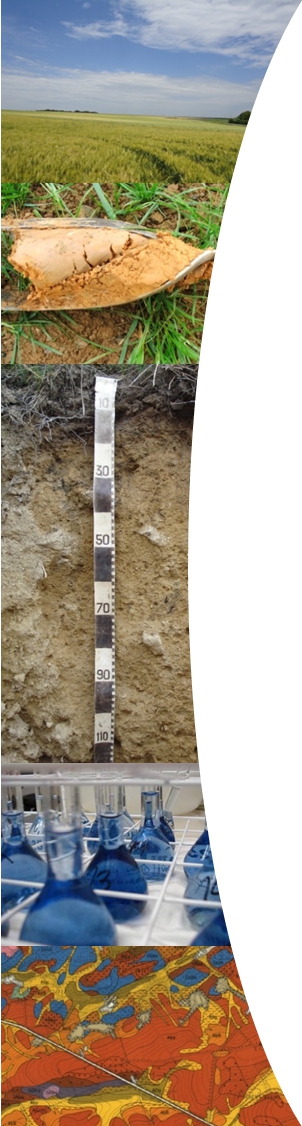 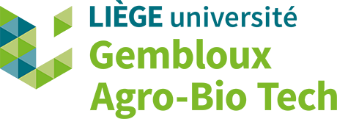 Rhizoremediation of an aged-contaminated soil with two Fabaceae: impact on PAHs bioaccessibility.
NSABS 2020

Marie DAVIN

Université de Liège – Gembloux Agro-Bio Tech
Soil-Water-Plant Exchanges – Laboratory of Chemistry of Natural Molecules
Co-Promotors: Gilles COLINET, Marie-Laure FAUCONNIER
Brownfields need remediation
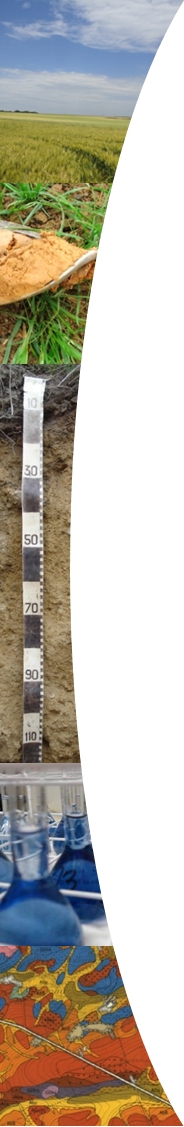 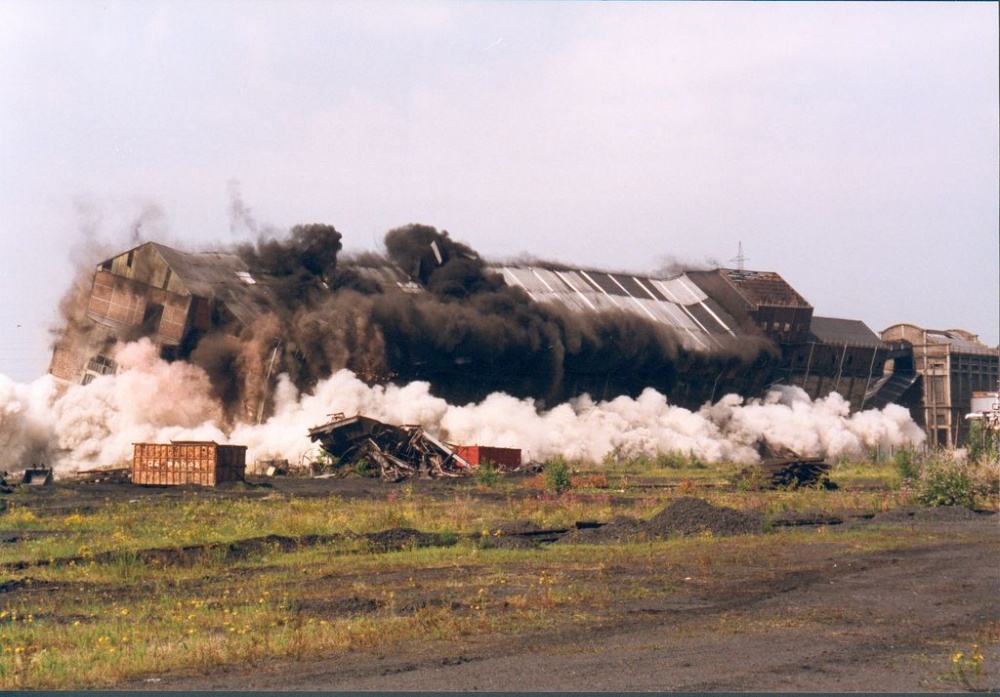 Source: SPAQuE
[Speaker Notes: Wallonia: still up to 17k potentially contaminated sites, many are being evaluated, need to implement economic and risk-based management strategies]
Polycyclic Aromatic Hydrocarbons
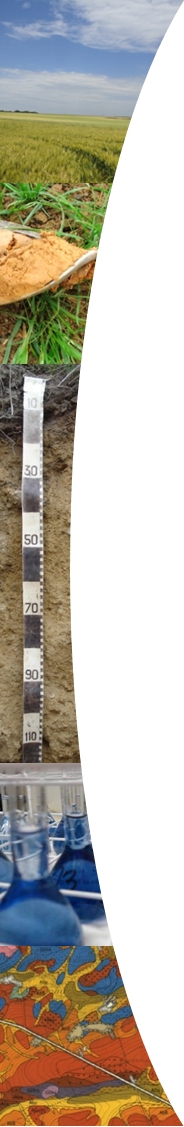 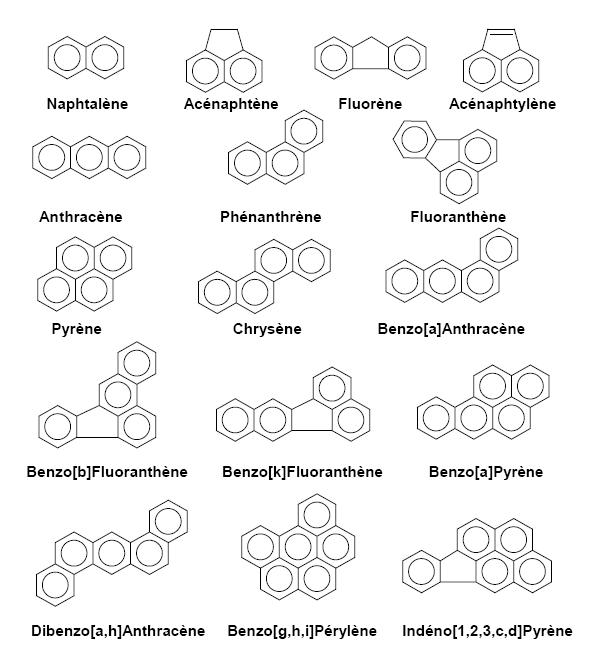 Persistent Organic Pollutants

Hydrophobic
Low H2O solubility
Low volatility

(Potential) carcinogens/mutagens

16 apolar from US-EPA
[Speaker Notes: 6000 sites en Wallonie]
Polycyclic Aromatic Hydrocarbons
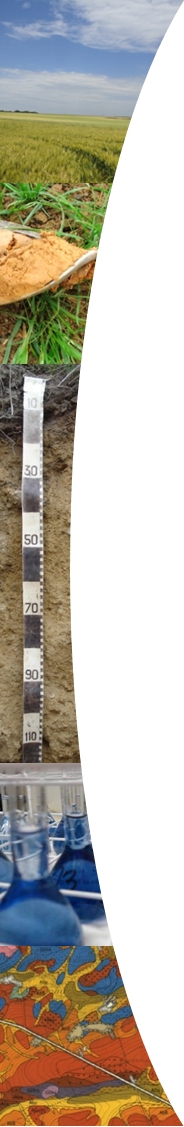 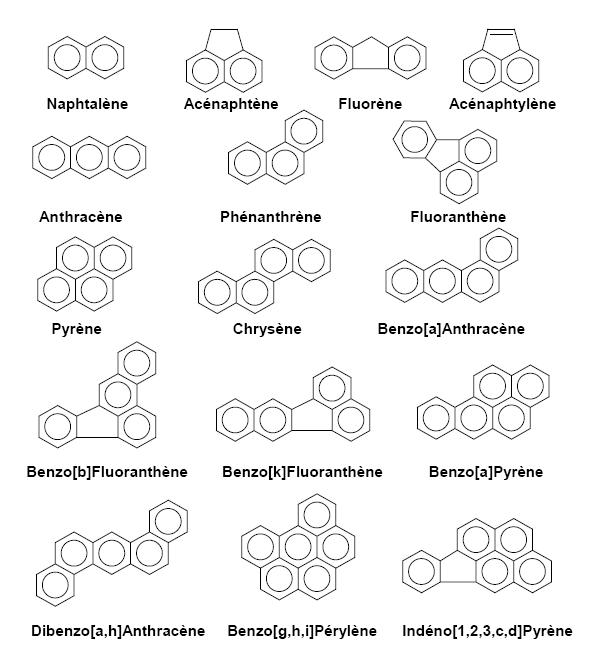 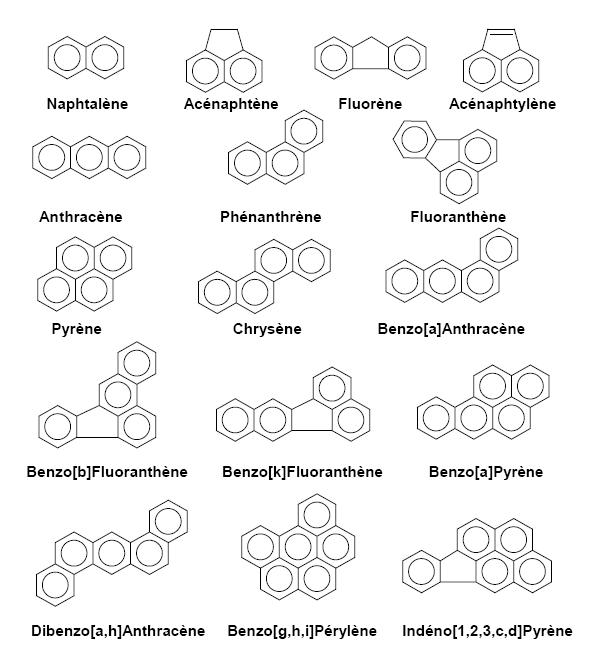 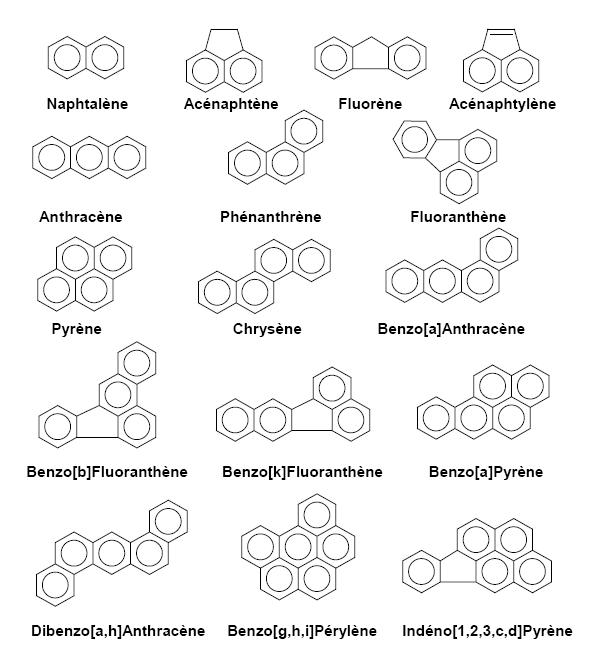 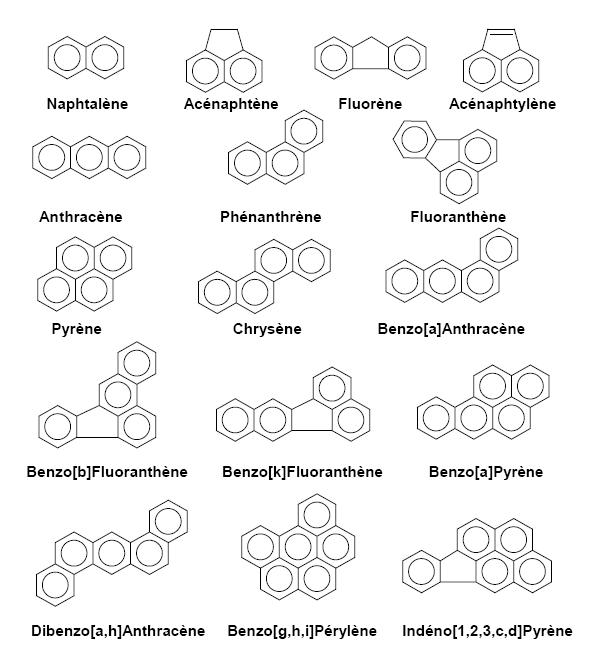 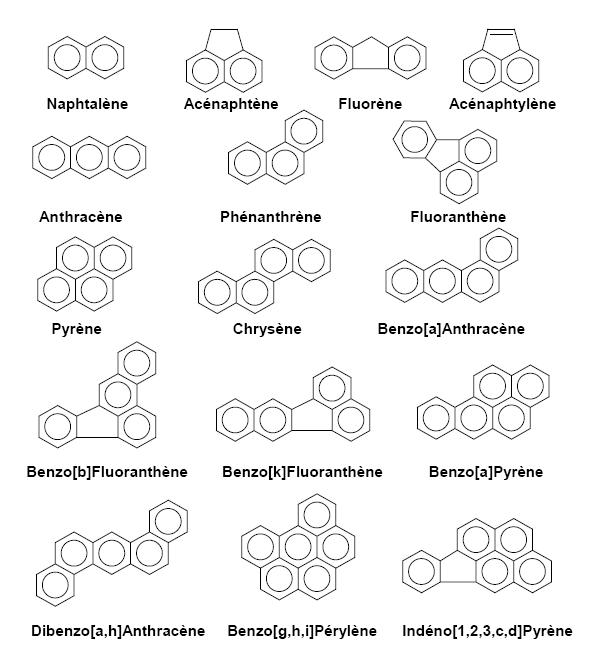 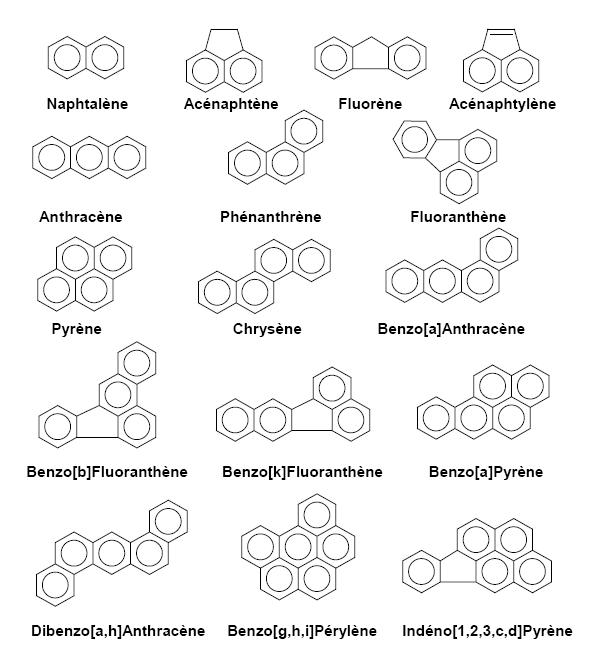 3 groups based on MW:

∑2-3 rings

∑4 rings

∑4-6 rings

∑all
[Speaker Notes: 6000 sites en Wallonie]
State of the art
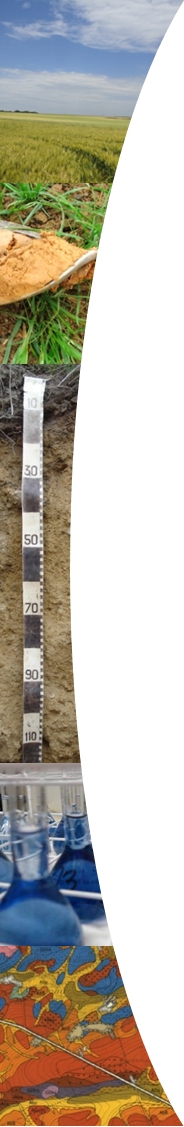 Rhizoremediation
Limited by bioaccessibility
Fabaceae ?
Hypothesis
Could Medicago sativa L. or Trifolium pratense L. enhance PAHs bioaccessibility, and thus bioremediation, as part of the rhizospheric effect?
[Speaker Notes: availability of a chemical to “cross an organism’s cellular membrane from the environment, if the organism has access to the chemical”]
Rhizoremediation experiment
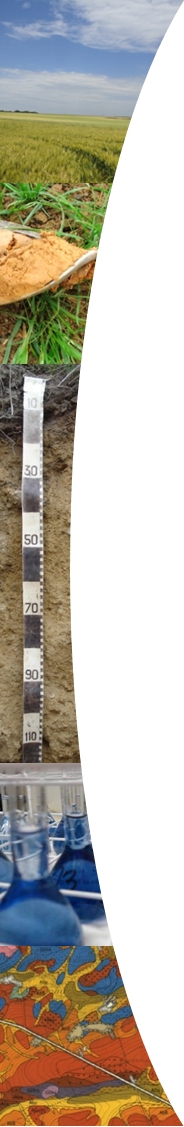 Pots:		Aged-contaminated soil + culture
		

Culture:		Medicago sativa L. (alfalfa)

		Trifolium pratense L. (red clover)

		Control (unplanted)


Time:		3-6-12 months (April 2018 to April 2019)

Repetitions:	5

Conditions:	Uncontrolled (outdoors)
		+ tap-water (many drought episodes)
	
Analyses:	Residual PAHs content	exhaustive CH2Cl2 extraction
		Bioaccessible PAHs content	mild Tenax® extraction
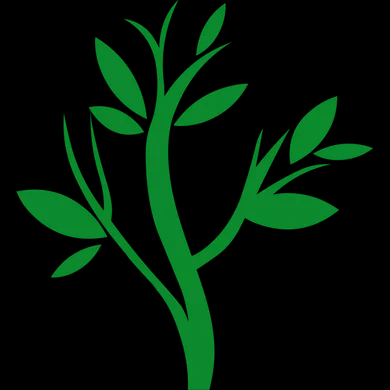 TP
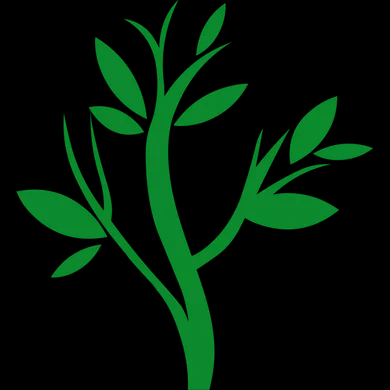 C
MS
[Speaker Notes: Comment on aged-soil
Comment on exhaustive extraction (known) and mild extraction]
Rhizoremediation experiment:
Plants
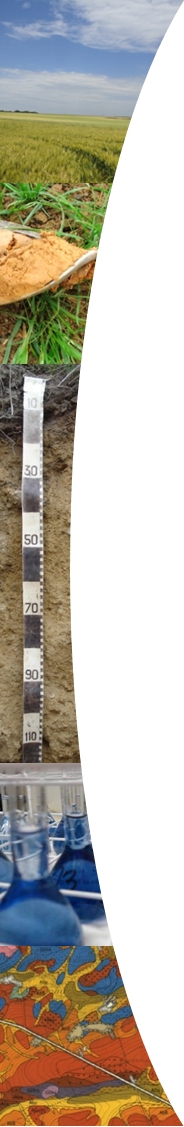 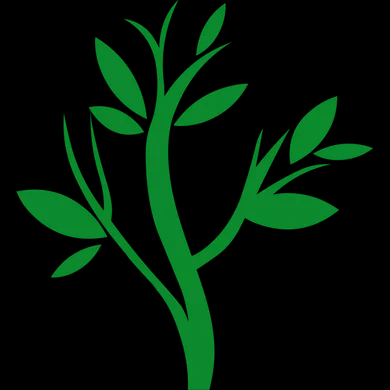 TP
Several TP plants died throughout the experiment.

MS plants developed better than TP plants on the contaminated soil.
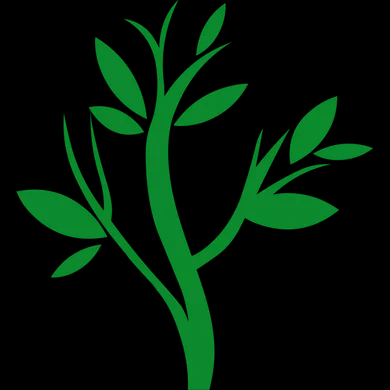 C
MS
Rhizoremediation experiment: residual contents
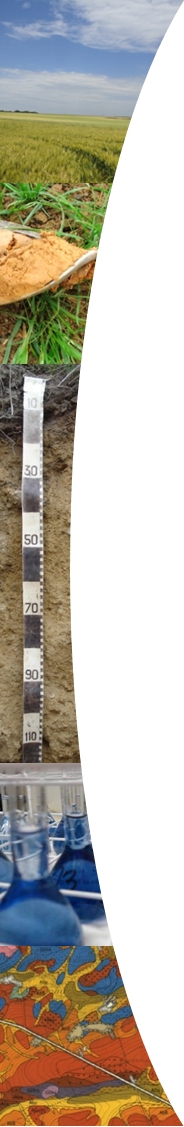 ∑all
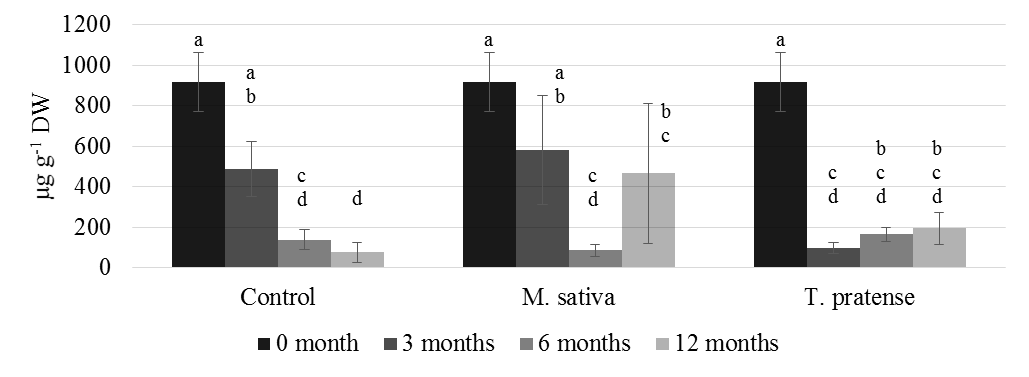 T*t

Similar patterns for each PAHs group within each treatment
[Speaker Notes: The presented data focusses on the different groups of PAHs (∑2-3 rings, ∑4 rings, ∑4-6 rings and ∑all) as they summarize and emphasize the observations made on individual PAHs data. Statistical analyses on residual contents were performed after log10 transformation. Analysis of variance showed significant interactions between time (three, six or twelve months) and treatment (C, MS, or TP) on both residual and bioaccessible contents.]
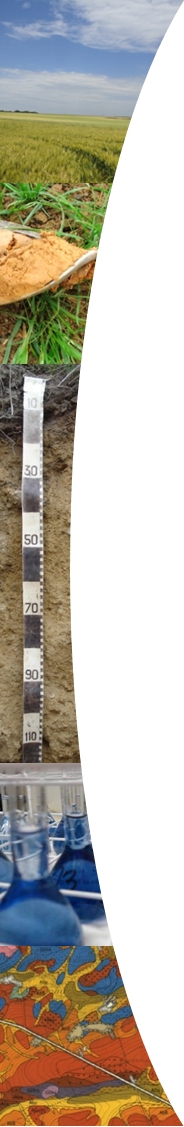 Rhizoremediation experiment: bioaccessible contents
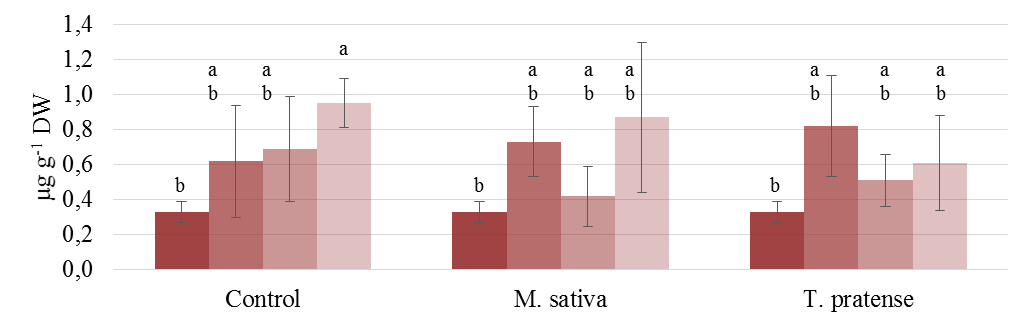 ∑2-3 rings
T*t

Similar patterns for each treatment within each PAHs group
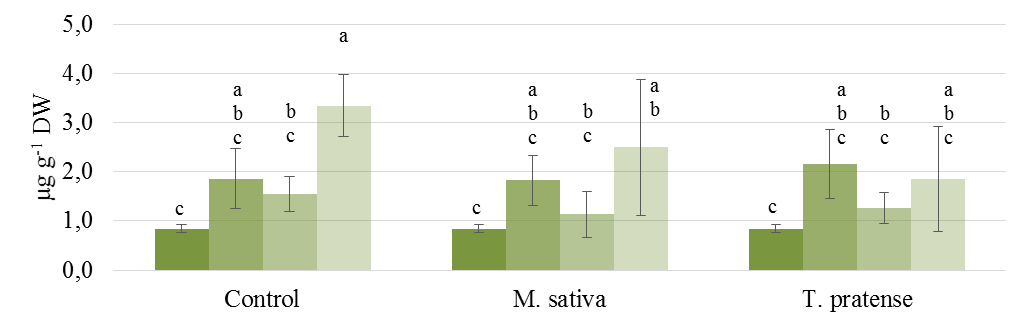 ∑4 rings
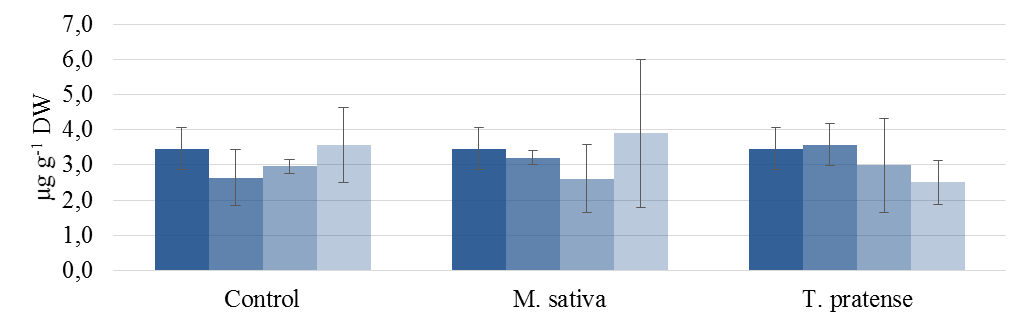 ∑4-6 rings
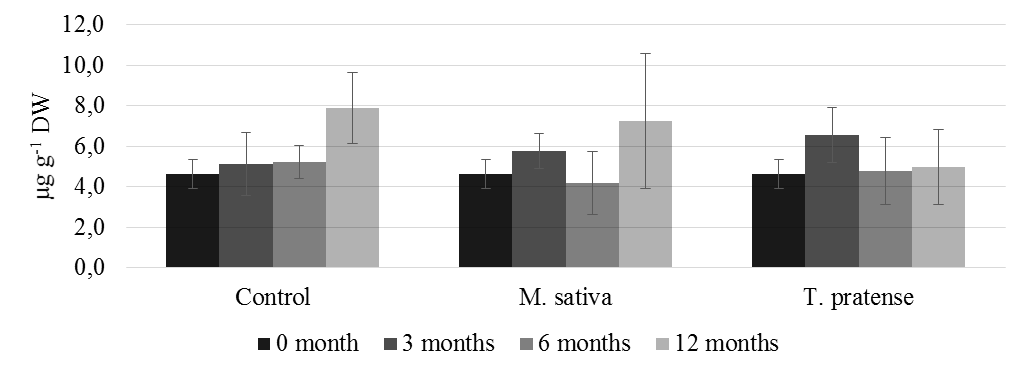 ∑all
Conclusions and perspectives
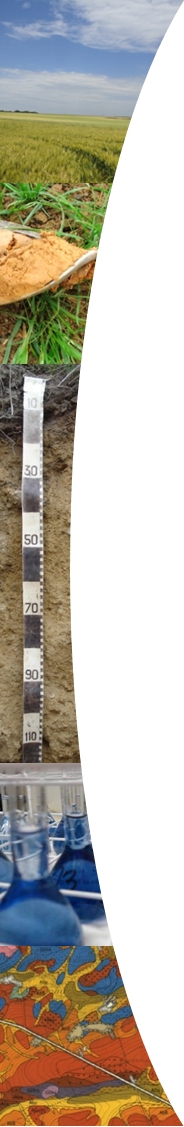 On this study:
Long term: residual PAHs contents ↓ more when plants absent (C) / small (TP)
repeat and measure PAHs in plants and in leaching water?
MS to slow PAHs migration?

PAHs bioaccessible contents slightly influenced by plants presence
 plants for risk management?


On studies to come:
Contrasted results in the literature (on PAHs residual contents)
more studies needed on realistic aged-contaminated and contrasted soils

Bioaccessible contents very low compared to residual contents
systematic measure of bioaccessibility in remediation experiments needed to add a risk-analysis point-of-view
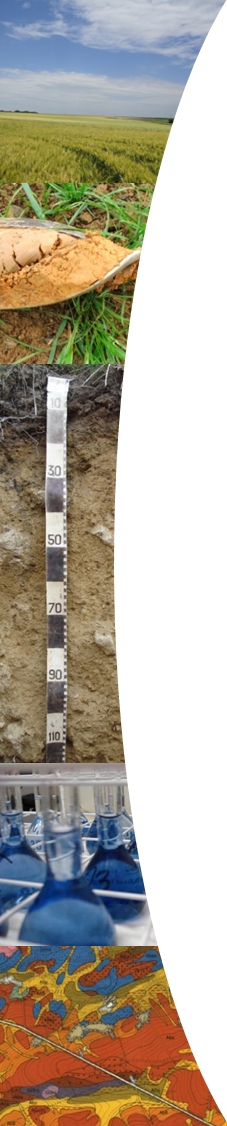 Thank you for your attention


mdavin@uliege.be
Assessing bioaccessibility?
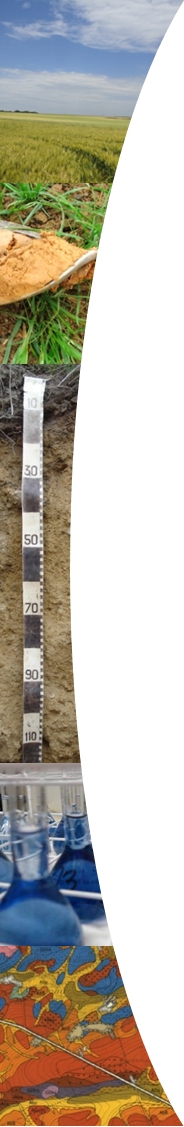 Tenax ® beads as an infinite sink to mimic maximal potential biodegradation
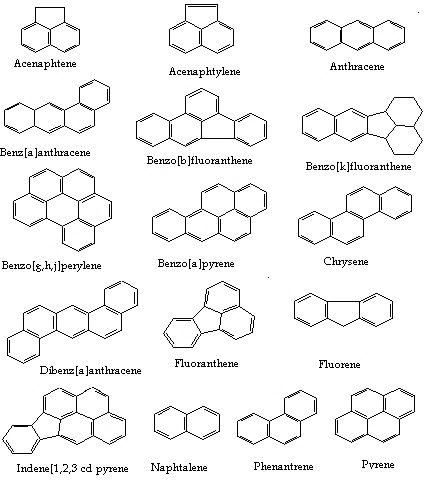 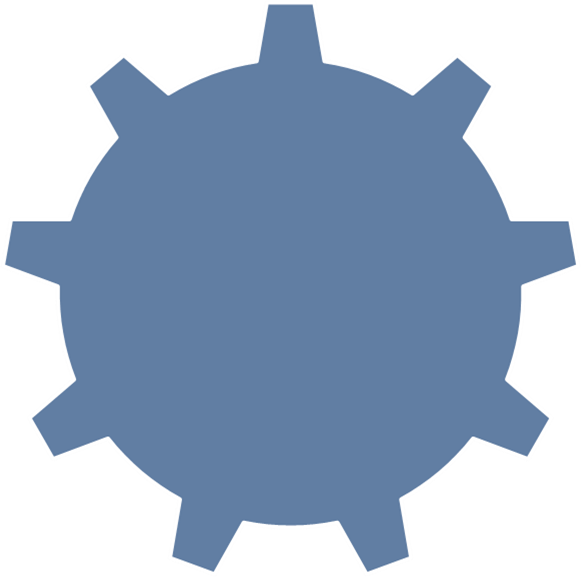 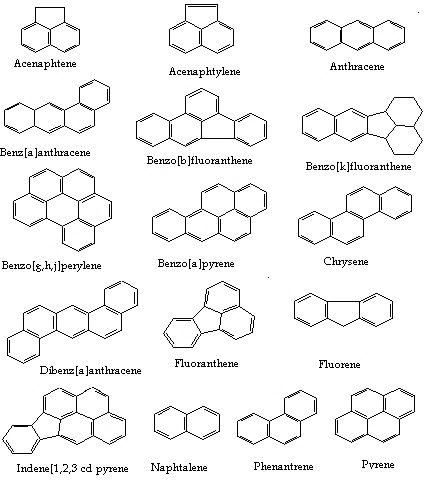 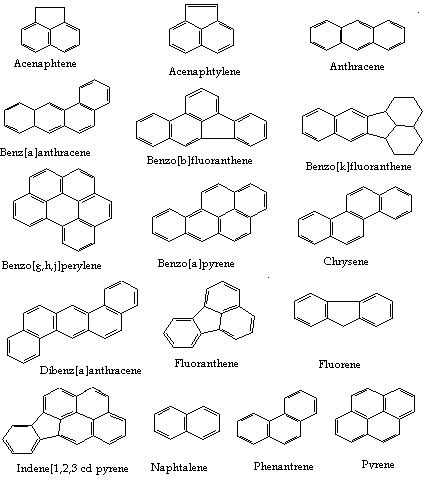 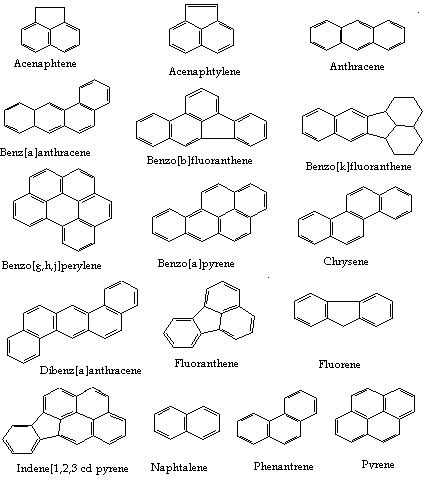 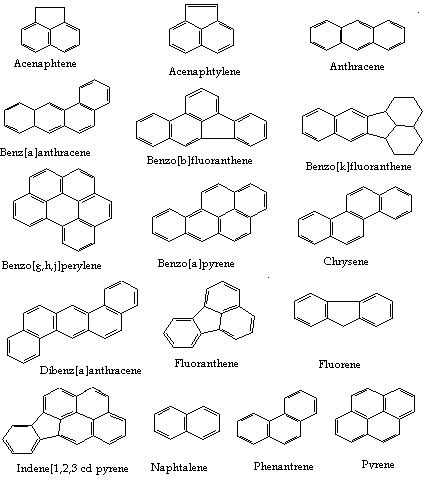 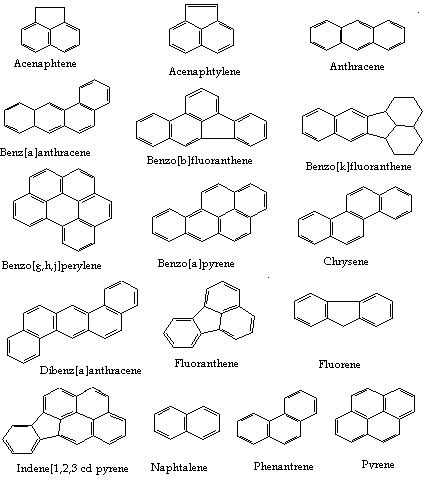 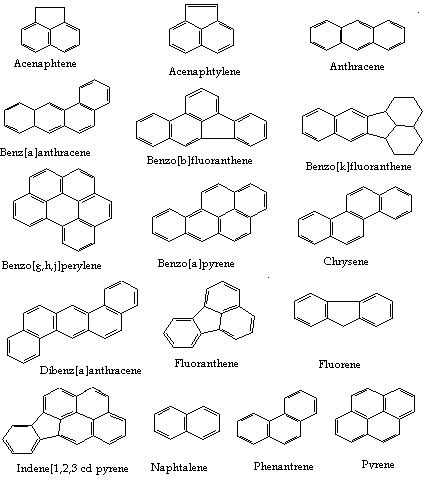 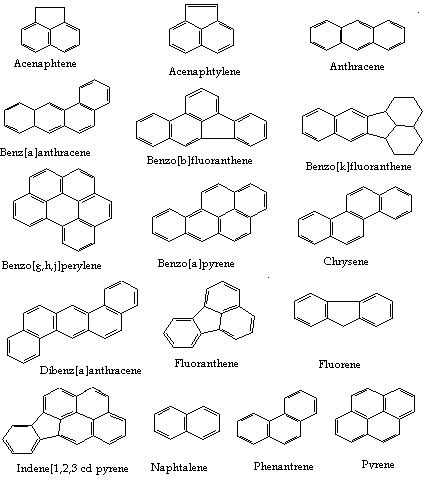 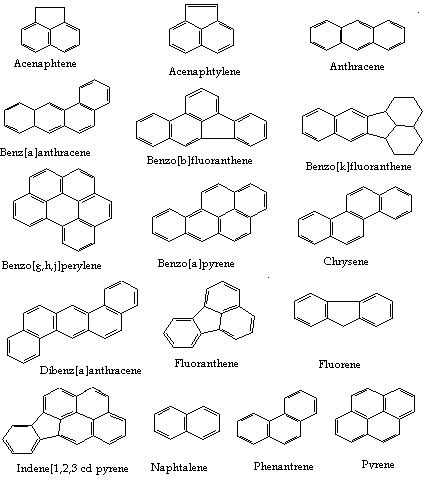 Assessing bioaccessibility?
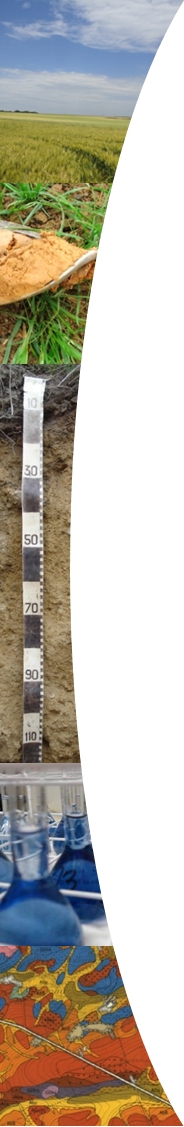 Tenax ® beads as an infinite sink to mimic maximal potential biodegradation
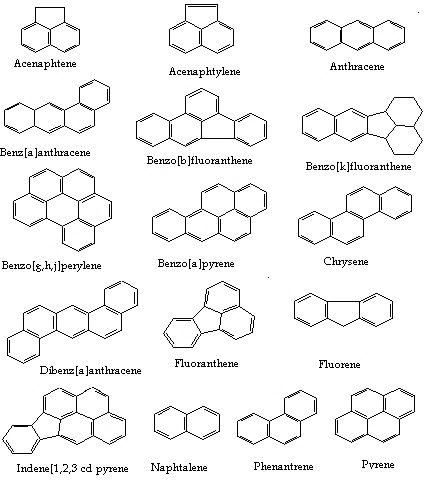 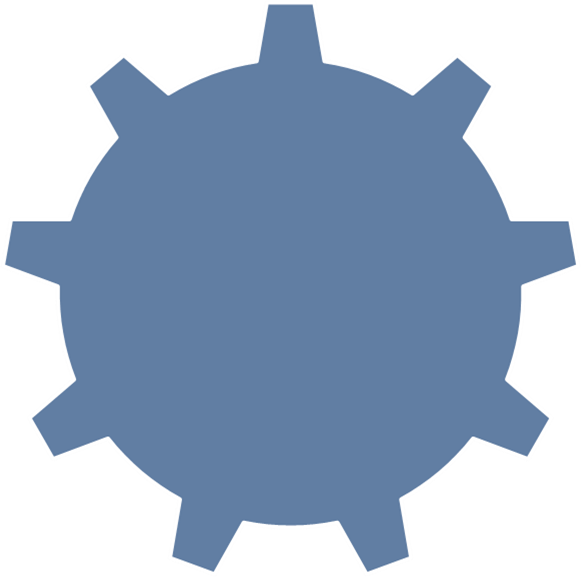 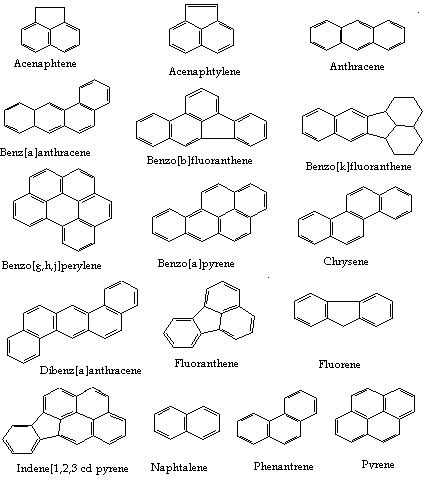 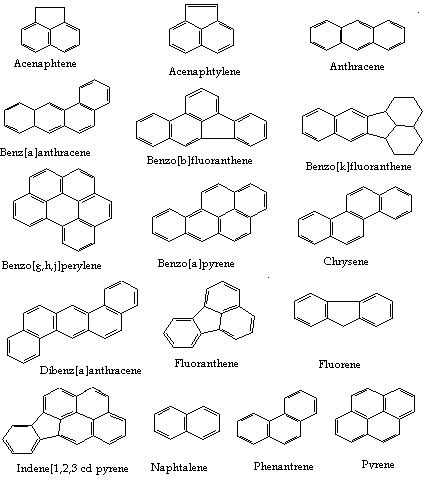 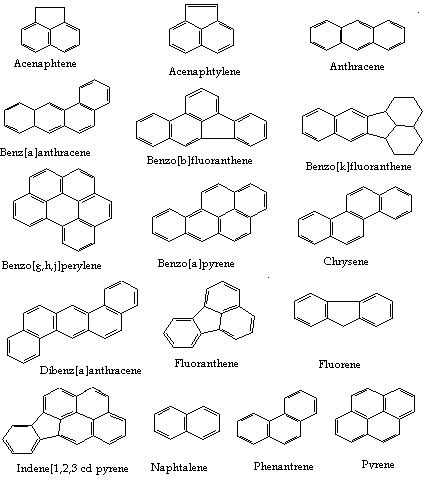 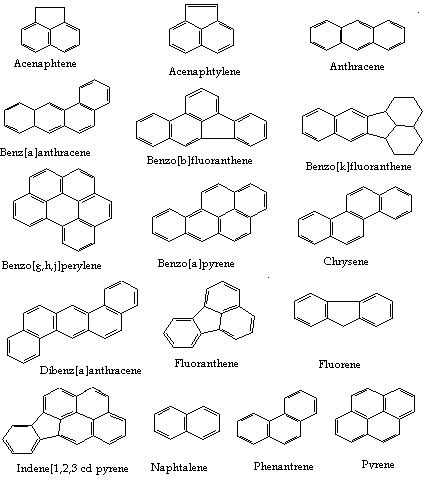 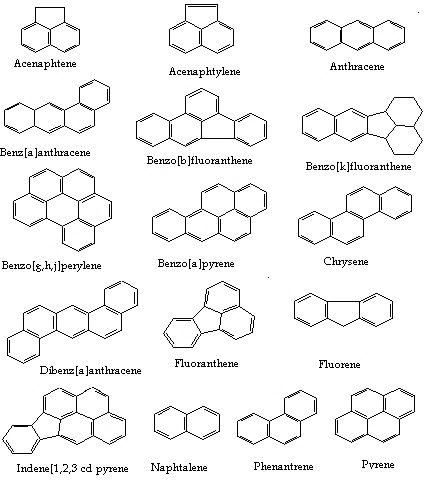 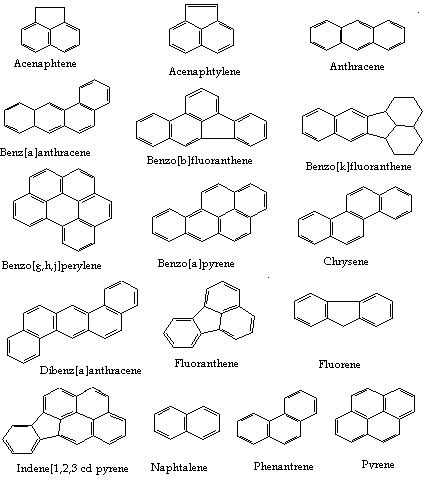 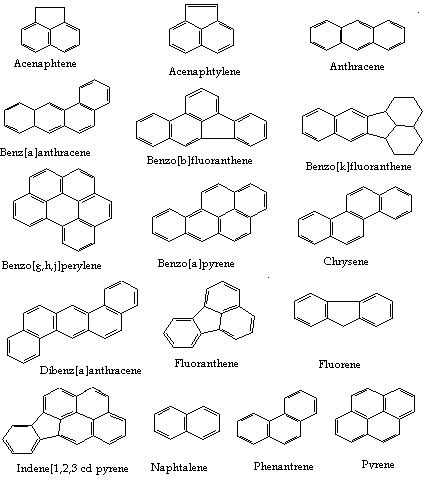 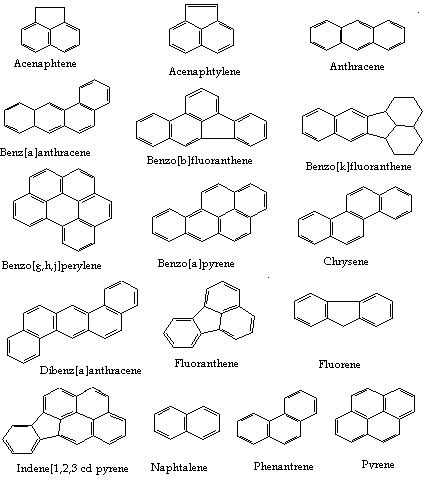